Wir begrüßen Sie herzlich zum Workshop
„Planlayout und Gestaltung “
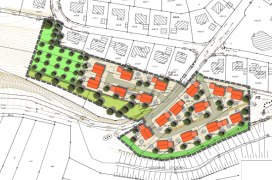 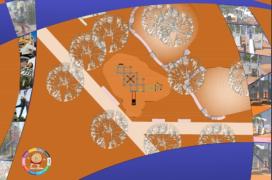 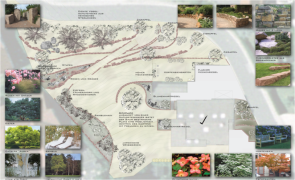 Bei Bedarf Grafiken
Bei Bedarf Grafiken
Bei Bedarf Grafiken
Agenda
Ansichtsfenster-Einstellungen
Inhalt der Ansichtsfenster per Layereigenschaften-Manager unterschiedlich darstellen (aus/ein, andere Farben, Linienstärken etc.) 
Inhalt Ansichtsfenster unterschiedlich darstellen über Ansichtseinstellungen (Maßstab, 3D Ansichten, visuelle Stile etc.)

Tipps & Tools für die  Plangestaltung
Schattenkanten und Schaltflächeneffekte
Beschriftung einmal anders
Möglichkeiten an Füllungen + Schraffuren
Mit Freehand.lsp den CAD-Entwurf  in eine Freihandskizze verwandeln
Sketch++ Punkte und Blöcke sprühen oder Freihandmarkierungen
Ansichtsfensterüberschreibungen
Aufgabe:
In einer Zeichnung sollen wechselweise bestimmte Bereiche hervorgehoben, respektive ein optisch in den Hintergrund gelangen.

Lösung: 
Farben und Linienstärken im jeweiligen Ansichtsfenster ändern.
Werden unterschiedliche Darstellungen auf gleichen Layern benötigt (z.B. wenn Teilbereich abgesteckt wird):  mehrere Ansichtsfenster verwenden (diese synchronisieren) und anschließend die Layerüberschreibungen unterschiedlich einstellen.
Ansichtsfensterüberschreibungen - vorher
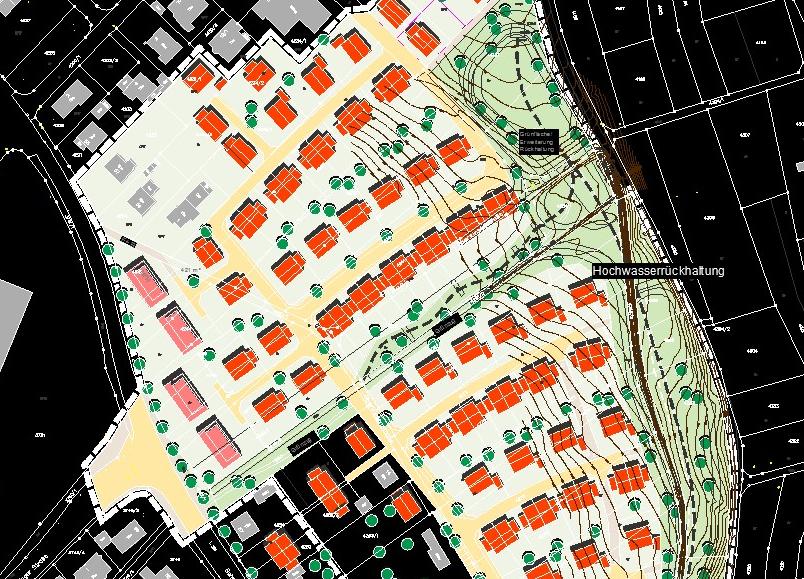 Beispiel:
Ansicht „normal“ 
im Modellbereich
Ansichtsfensterüberschreibungen - nachher
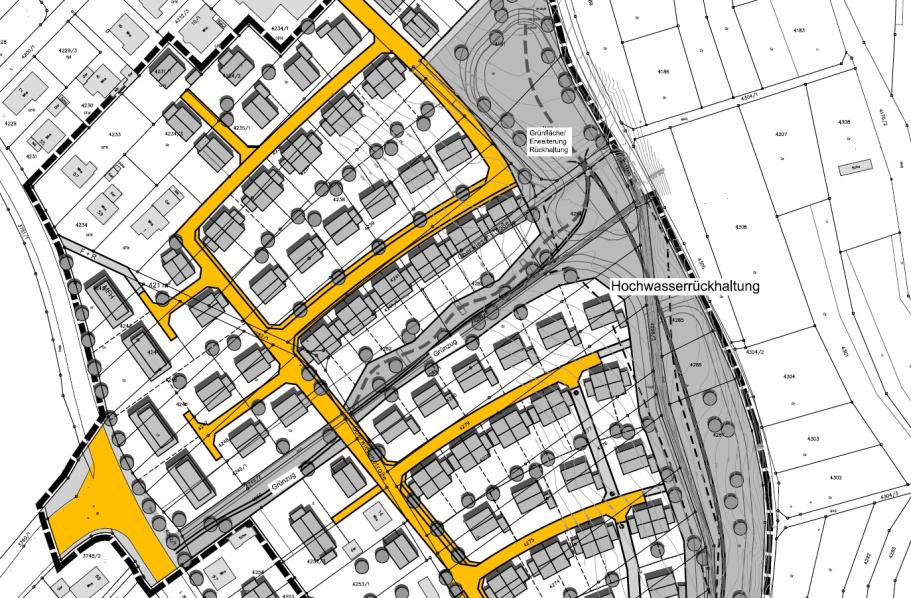 Beispiel:
Ansicht Layout
Ansichtsfensterüberschreibungen
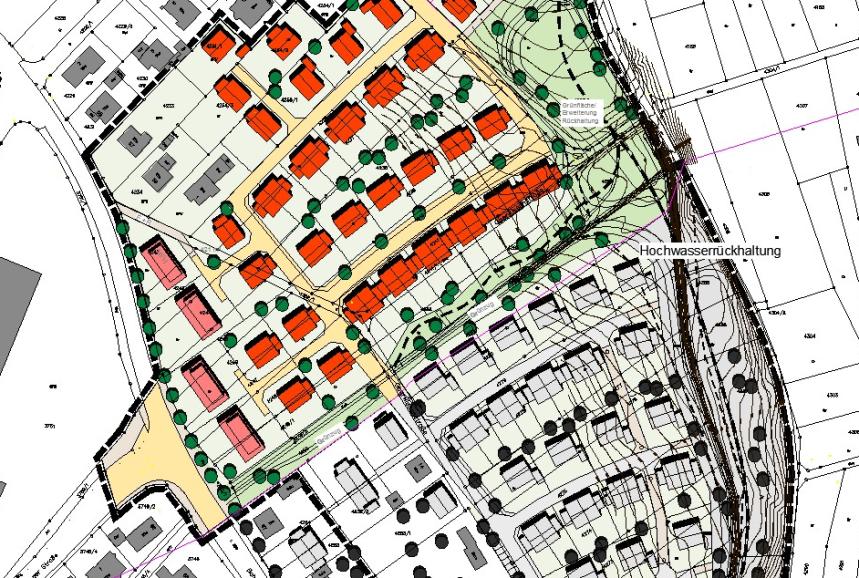 Beispiel:
Ansicht Layout
Ansichtsfensterüberschreibungen
Layereinstellungen
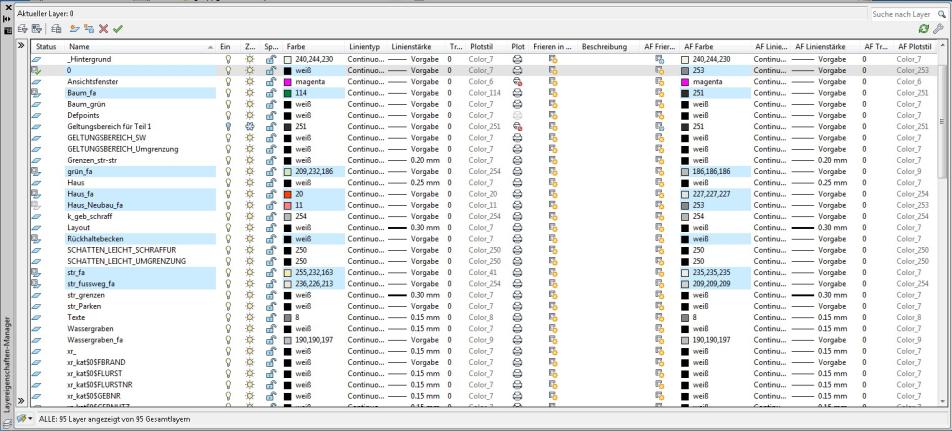 Ansichtsfensterüberschreibungen – weiteres Beispiel
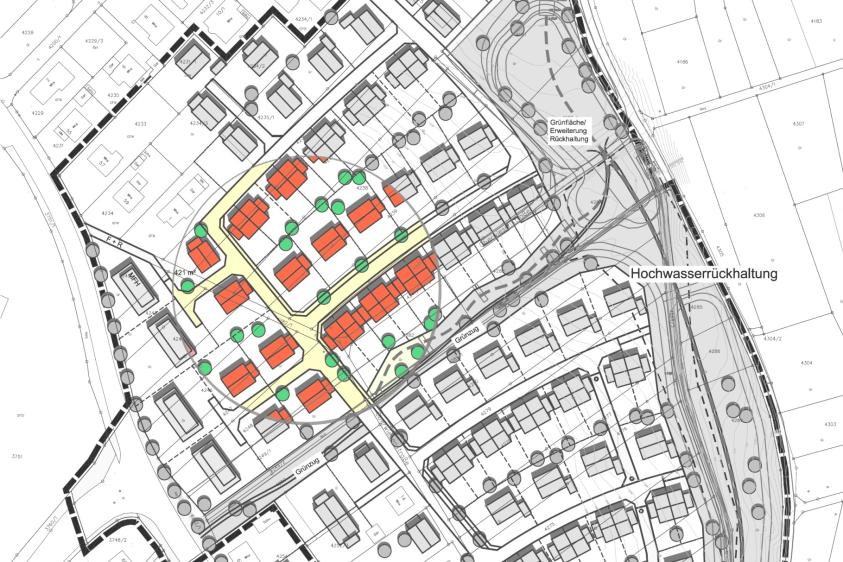 Beispiel:
Ansicht Layout
[Speaker Notes: Kreis
Ansichtsfenster aus Objekt
Ansichtsfenster synchronisieren
Schatten (Farbfüllung transparent)]
Alternative um Bereiche optisch zurückzunehmen
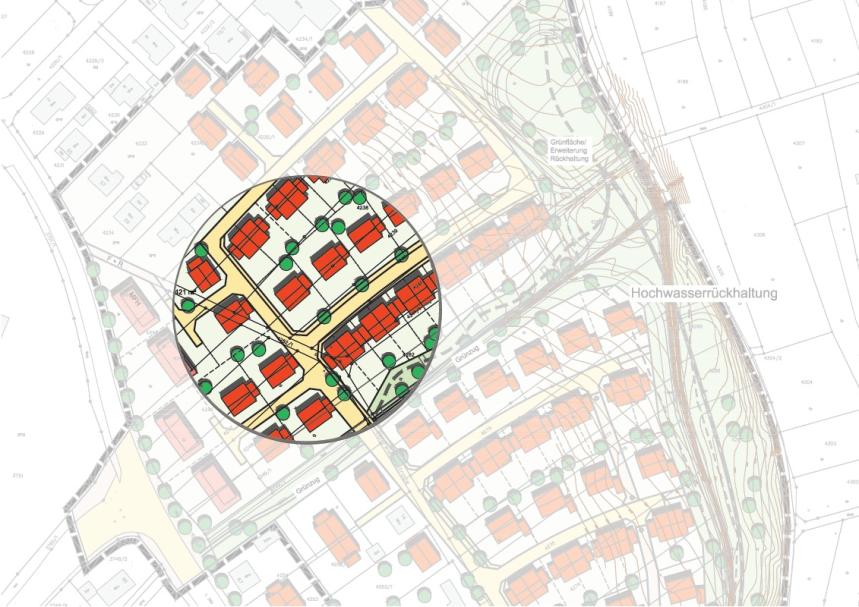 transparent „Abdecken“
[Speaker Notes: Abblenden durch transparente Füllfläche (hier Transparentwert: 25)]
Planlayout und Gestaltung
Schattenkante von Bildern ganz ohne Photoshop und Co.
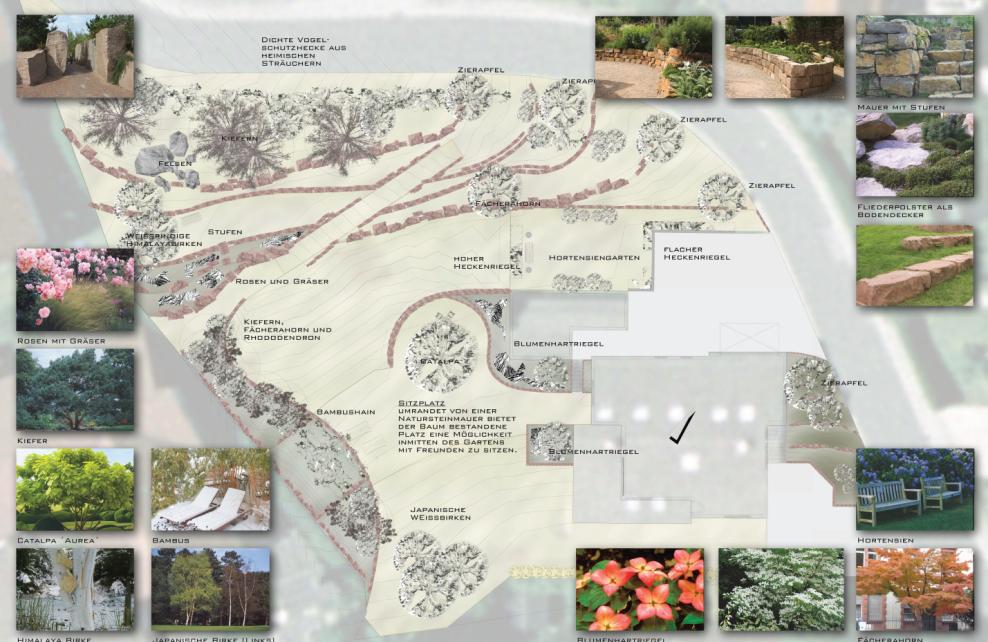 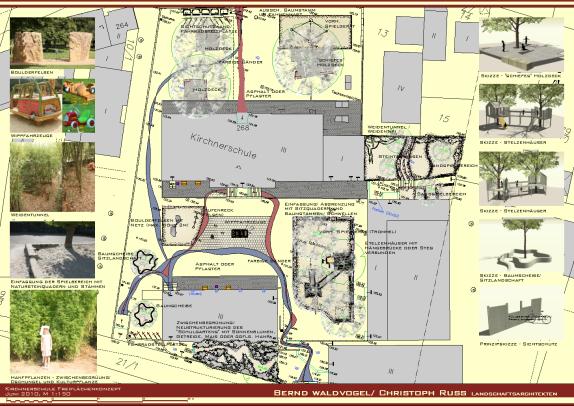 Erstellung von Schattenkanten
Aufgabe:
Bilder und andere grafischen Elemente im Layout einer Zeichnung sollen durch eine leichte Schattenkante hervorgehoben werden.

Lösung: 
Versetzen des Bildobjekts (des Rahmens) und schraffieren des Leerraums.
Wichtig ist die Auswahl einer „dezenten“ Schraffur.
Erstellung von Schattenkanten – Schritt für Schritt
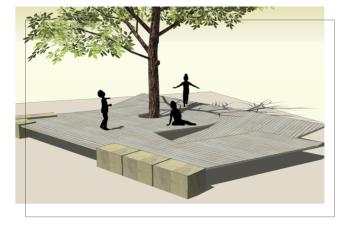 Rahmen kopieren
Zwischenraum Schraffieren
Farben ändern und Transparentwert einstellen
fertige „Schattenkante“ an die anderen Bilder kopieren
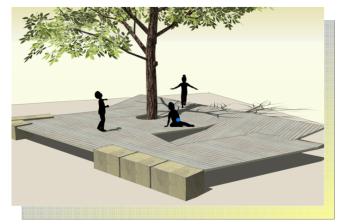 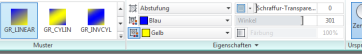 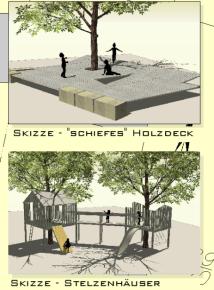 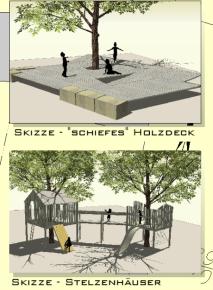 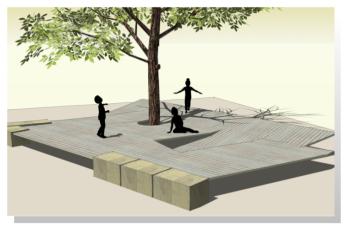 Erstellung von Schattenkanten – weiteres Beispiel
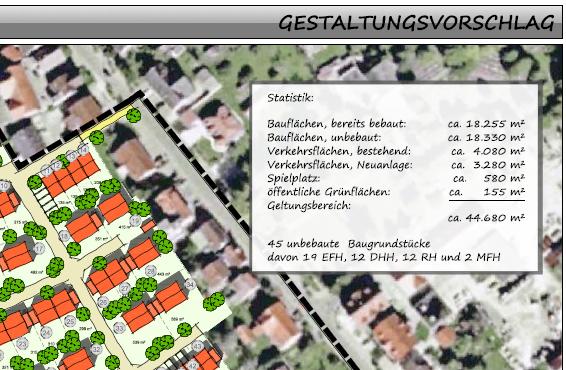 Erstellung von Schaltflächeneffekten
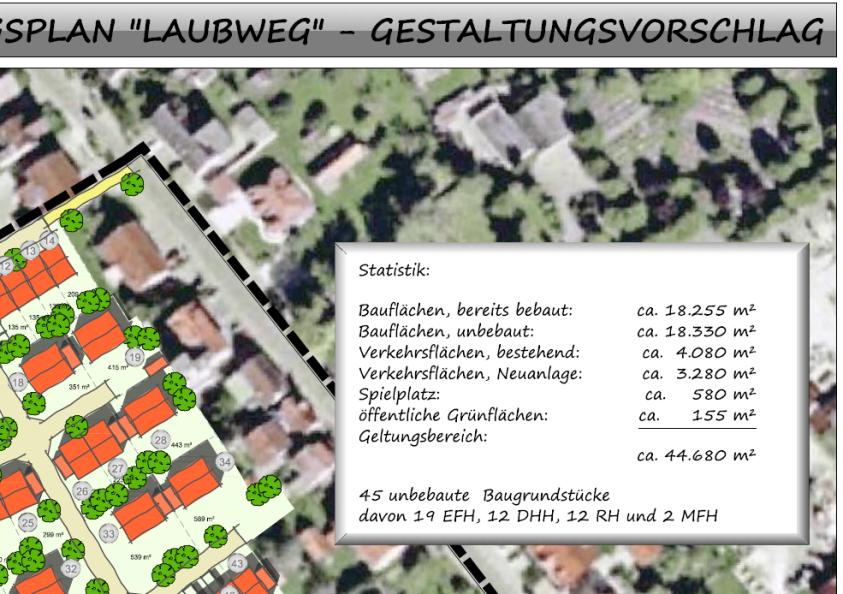 Planlayout und Gestaltung
Schrift einmal anders
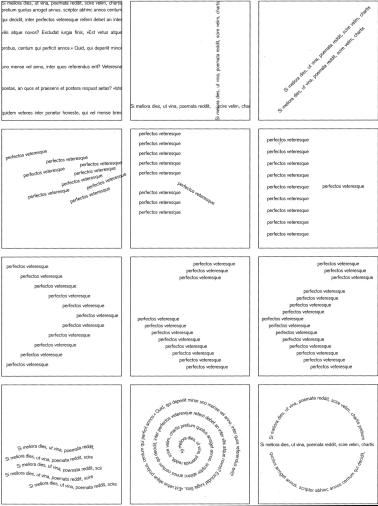 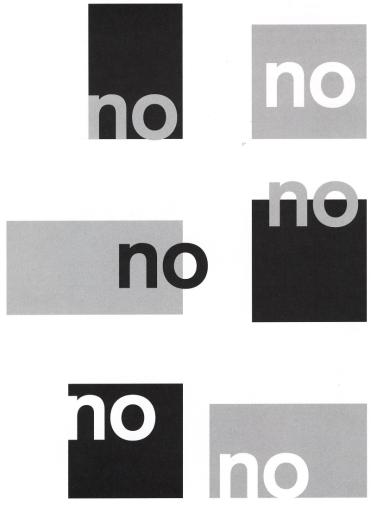 Schrift einmal anders
Aufgabe:

Beschriftungen sollen als grafisches Element verwendet werden

Lösung: 

Textelemente mit Schattenkante versehen
Texte an Linien anordnen
Texte mit Fluchtpunkt – „3D-Effekt“
Buchstaben mit Farbverlauf füllen
Schrift einmal anders – Schrift mit Schattenkante
Text kopieren
Auf anderen Layer legen
Farbe / Transparenz verändern
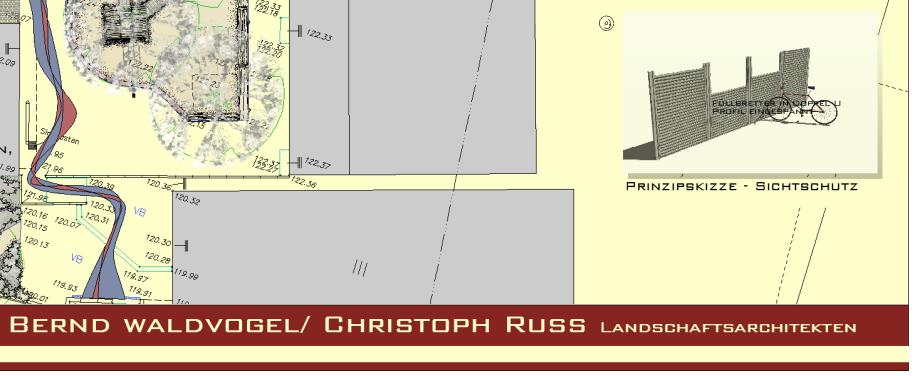 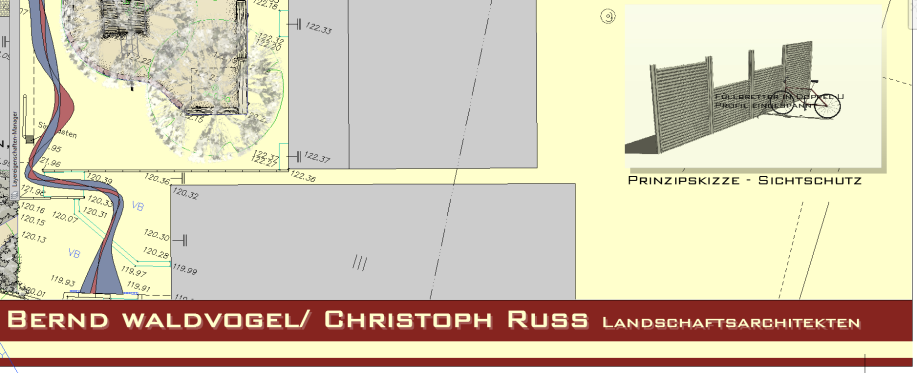 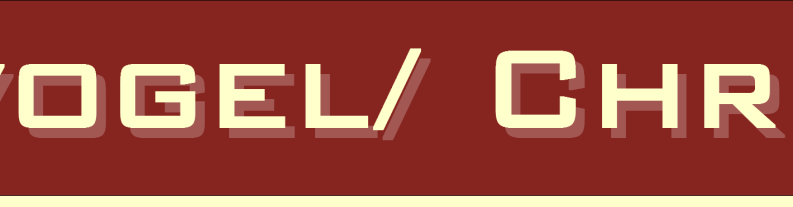 Schrift einmal anders – Texte an Linien anordnen (Expresstools)
Bogen (!) zeichnen
Werkzeug ExpressTools|Text|ArcAligned aufrufen
Text eingeben und eventuell über den gleichen Befehl modifizieren – der Text ist assoziativ mit dem Bogen verknüpft!
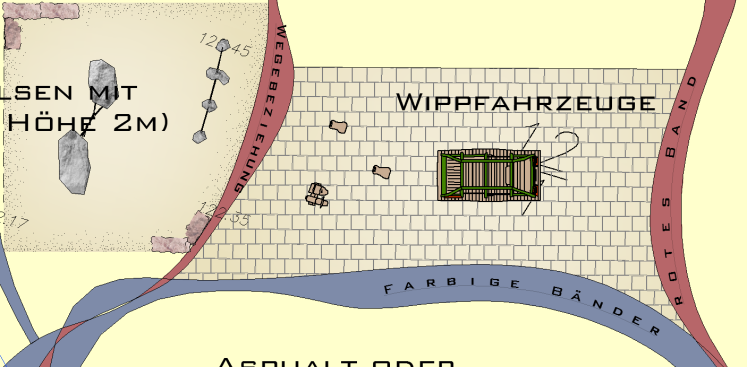 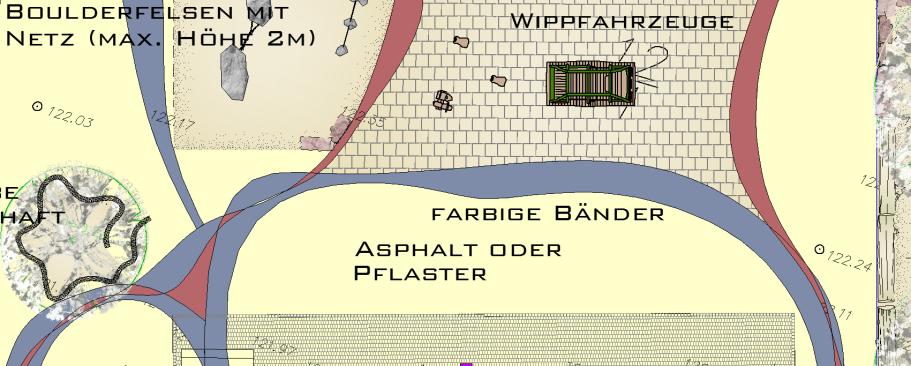 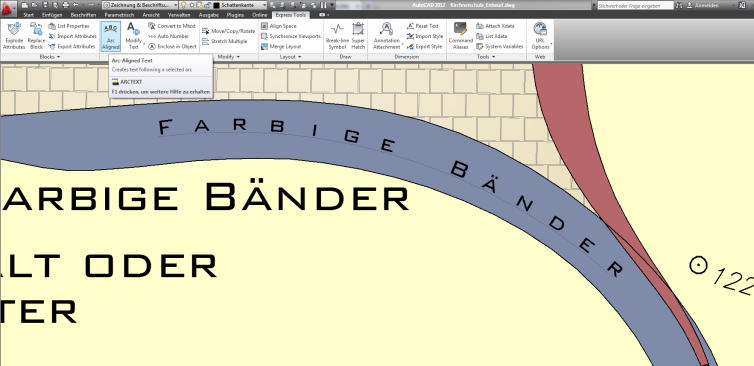 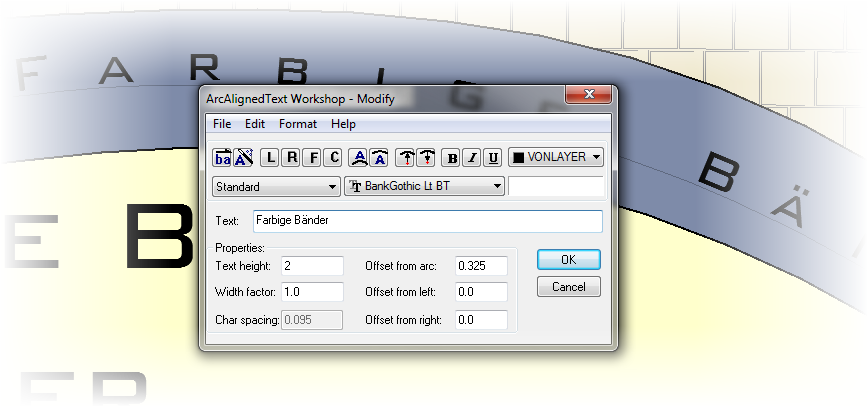 Schrift einmal anders – Texte an Polylinien anordnen (ptext.lsp)
Polylinie zeichnen
Ptext.lsp laden (Drag & Drop) und aufrufen
Polylinie auswählen und Text schreiben
Eventuell verändern …
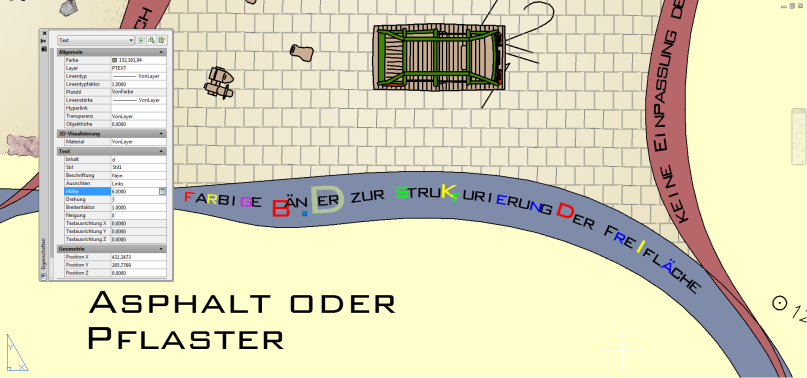 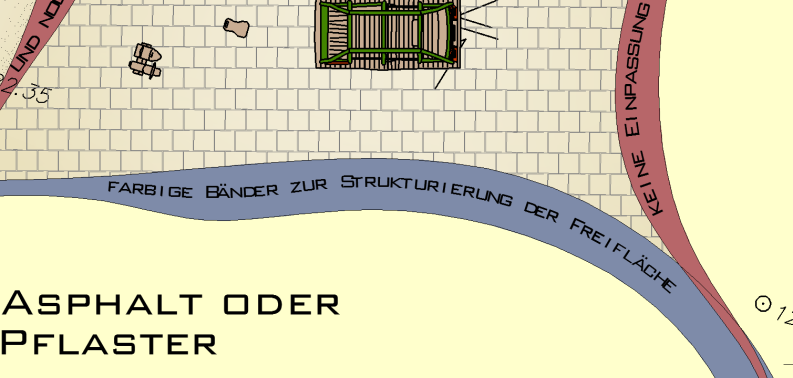 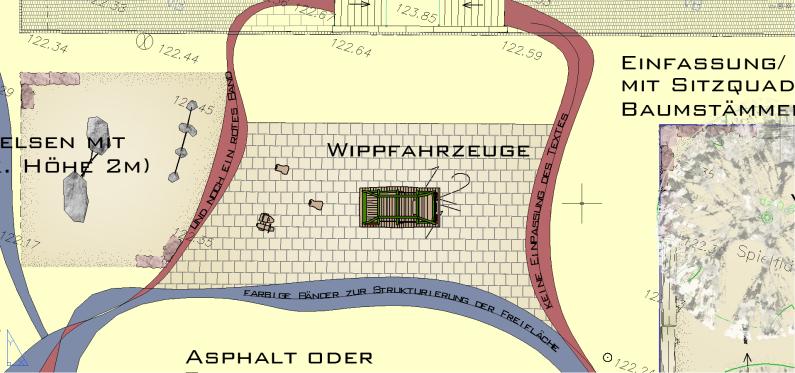 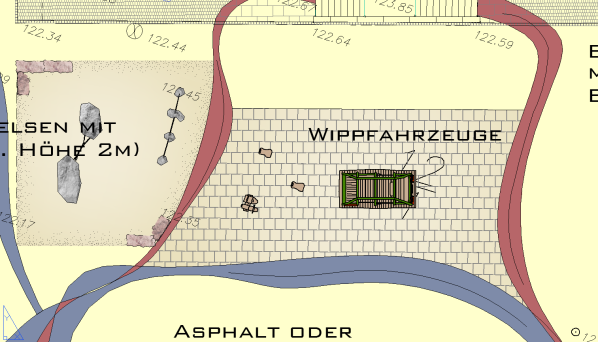 [Speaker Notes: http://www.dotsoft.com/freestuff.htm]
Schrift einmal anders – Texte mit „Fluchtpunkt“
Texte schreiben und anordnen
Standpunkt bestimmen (3D Navigation)
WmfOUT und wmfIN in der Draufsicht einer bestehenden Zeichnung
Polylinien (Text) füllen …
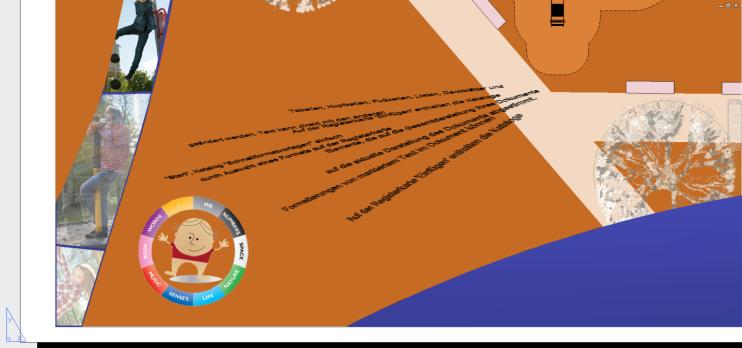 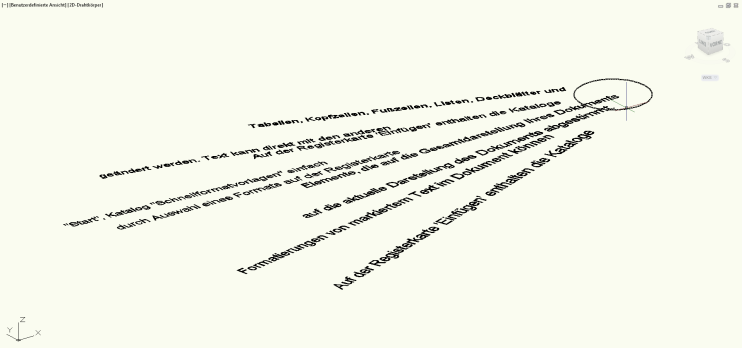 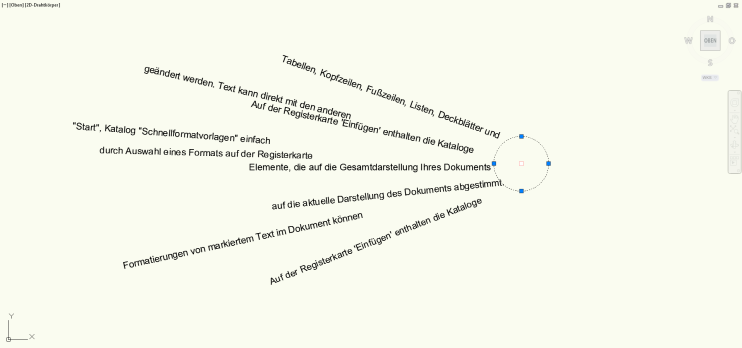 Schrift einmal anders – Texte mit Farbverlauf/ versch. Füllungen
Texte schreiben und anordnen
Text auflösen (ExpressTools oder wmfOUT/wmfIN)
Polylinien (Text) füllen …
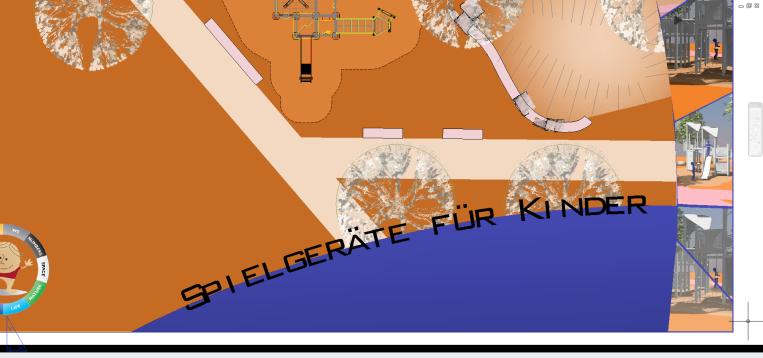 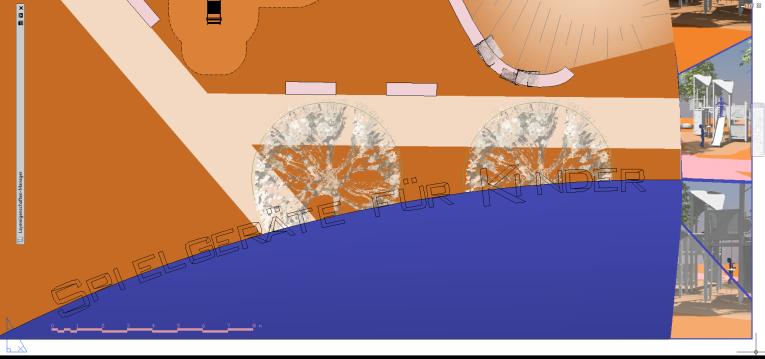 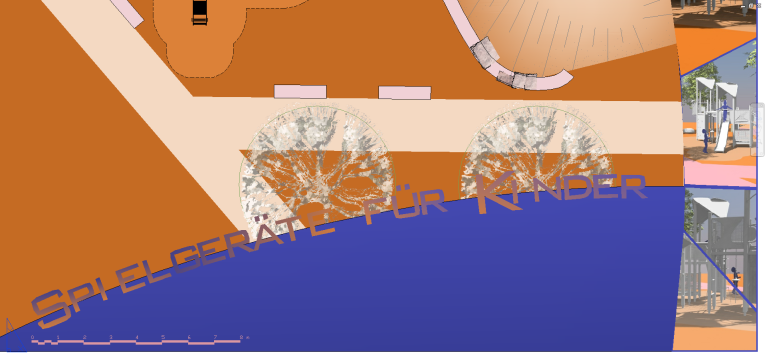 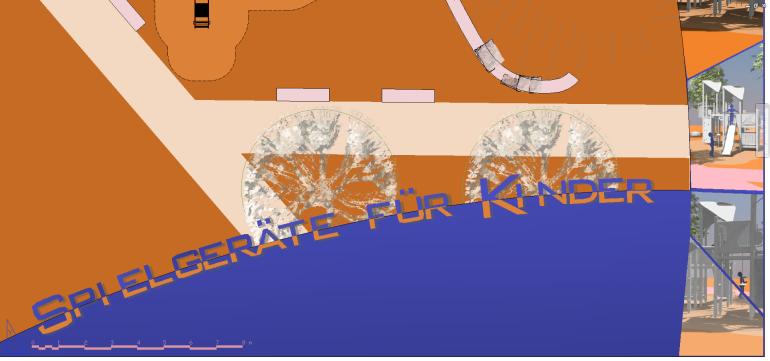 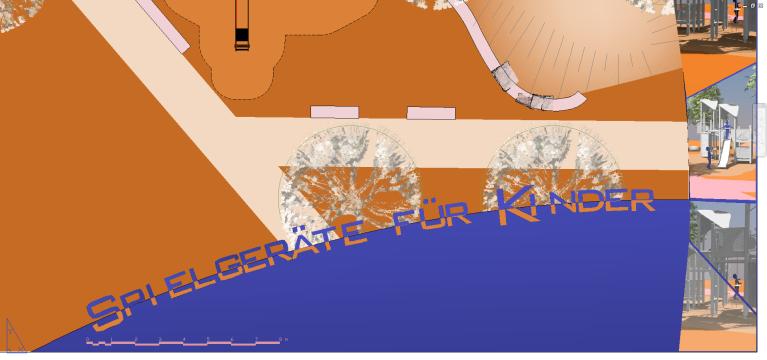 Wie „freihand skizziert“– Möglichkeiten
per Befehl skizze:	= freihand malen, direkt mit AutoCAD wahlweise als Linienstücke oder Polylinie

per visuelle Stile: 	lässt nur den Inhalt des Ansichtsfenster
	 anders erscheinen

per Zusatztool: 	freehand.lsp – Linien und Polylinie in Skizzenoptik konvertieren
Freihand „Malen“– direkt mit AutoCAD
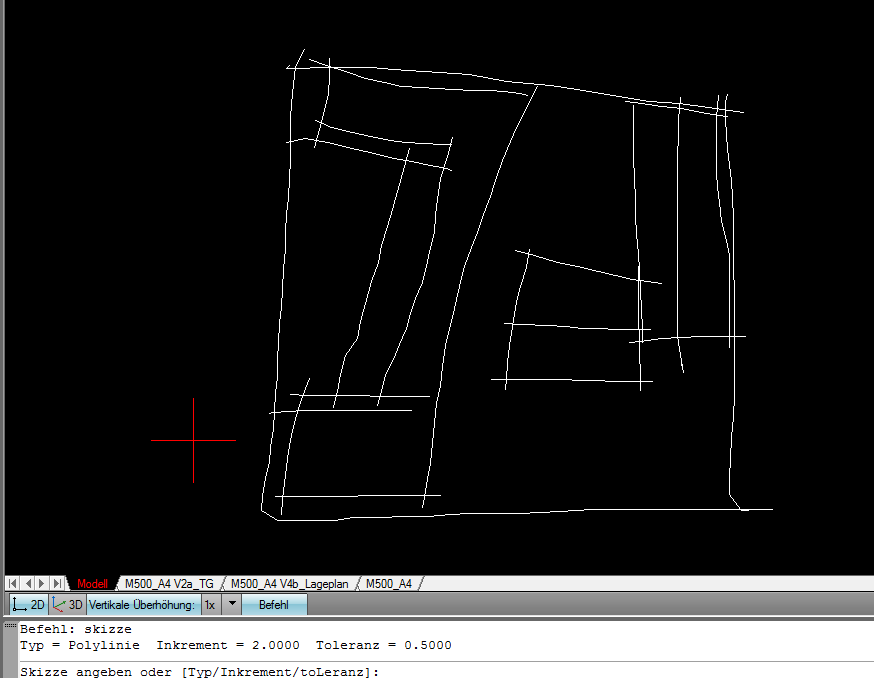 [Speaker Notes: Befehl: skizze]
Wie „freihand skizziert“–per unterschied. Visueller Stile
Darstellung ändern alleine durch Ansichtsfenstereinstellungen

z.B. Schattiert, verdeckt; skizziert (ggf. mit weiterem Ansichtsfenster mit den sichtbaren Füllfarben übereinanderliegend)
Visuelle Stile
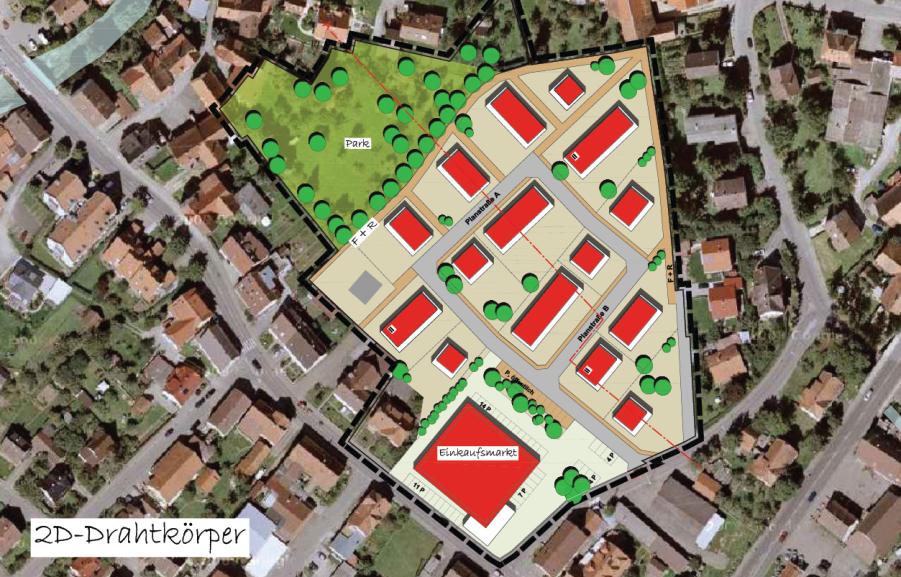 Visuelle Stile
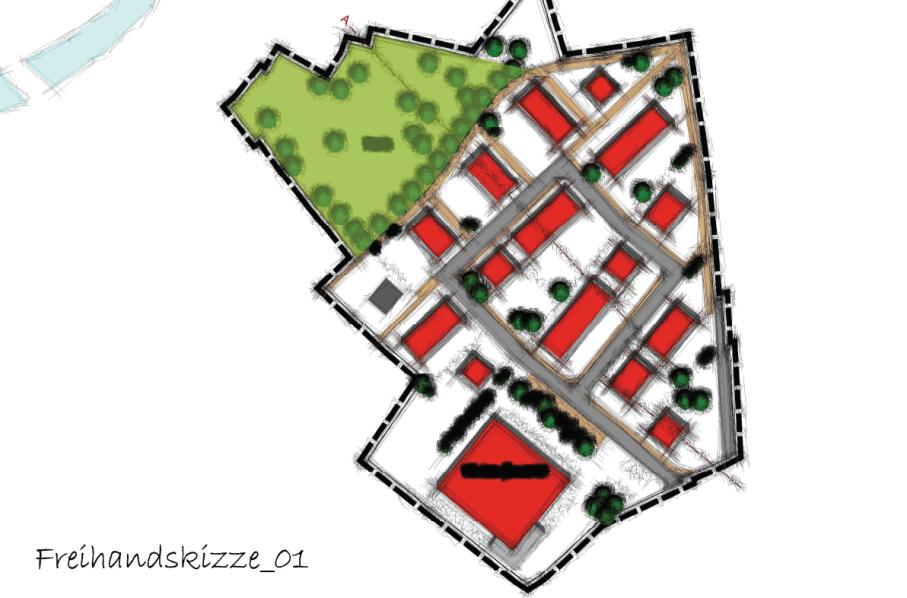 Visuelle Stile
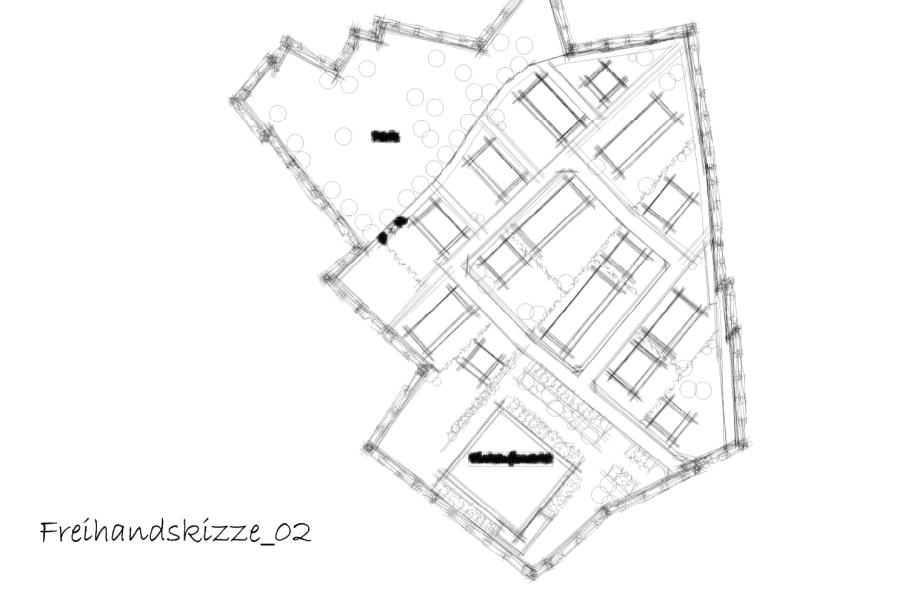 Visuelle Stile
Um beim Testen und Ausprobieren nicht den Überblick zu verlieren ;)
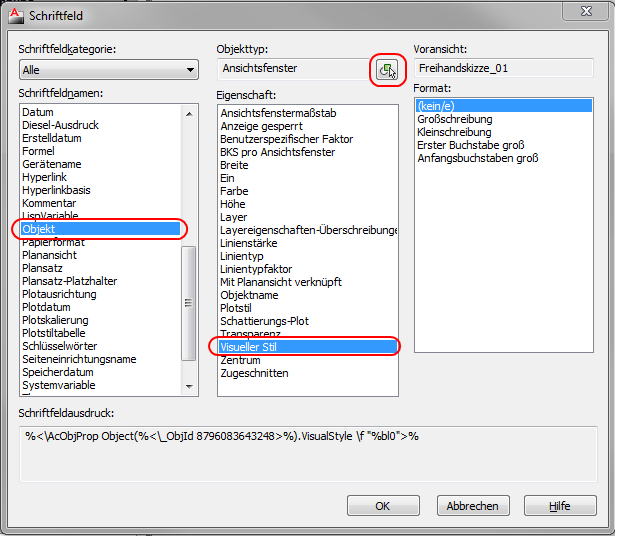 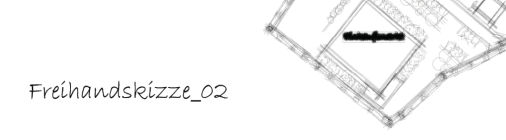 Wie „freihand skizziert“–per freehand.lsp
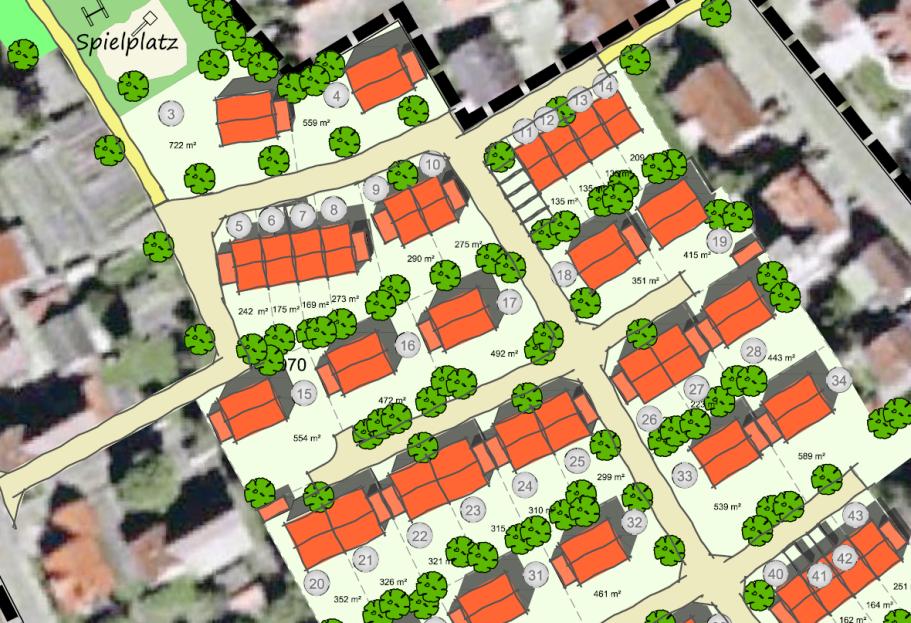 in Freihandskizze „umwandeln“
Freihand „Malen“– Pläne weiter ausgestalten mit skpp++
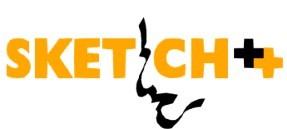 Beispielsweise für Rasenpunkte,  Hecken, Pflasterwege, etc.
Freihand „Malen“– Pläne weiter ausgestalten mit skpp++
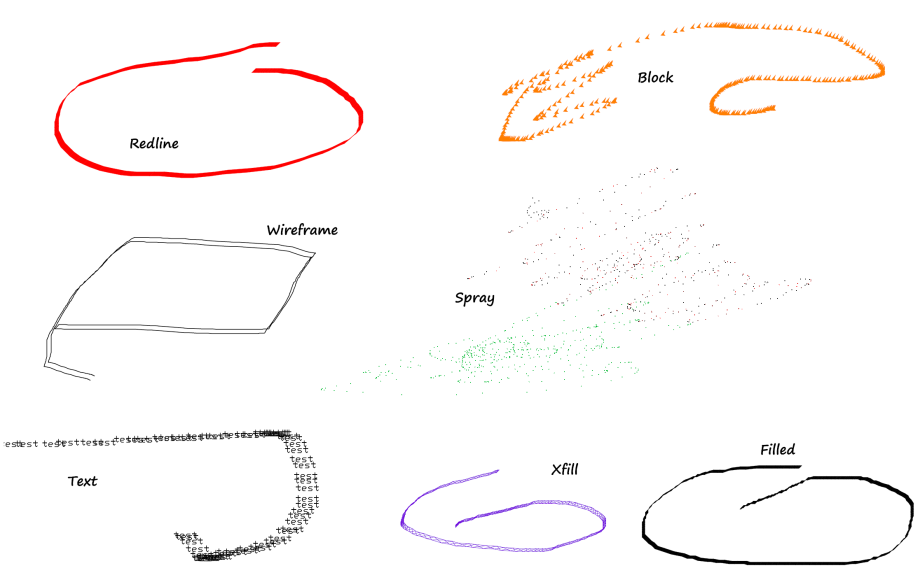 Freihand „Malen“– Pläne weiter ausgestalten mit skpp++
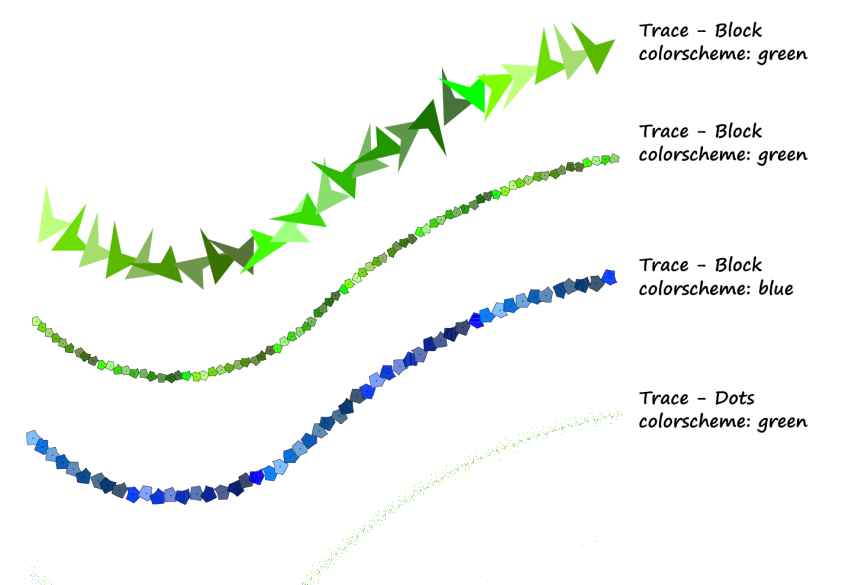 Erstellung von Natursteinmauern
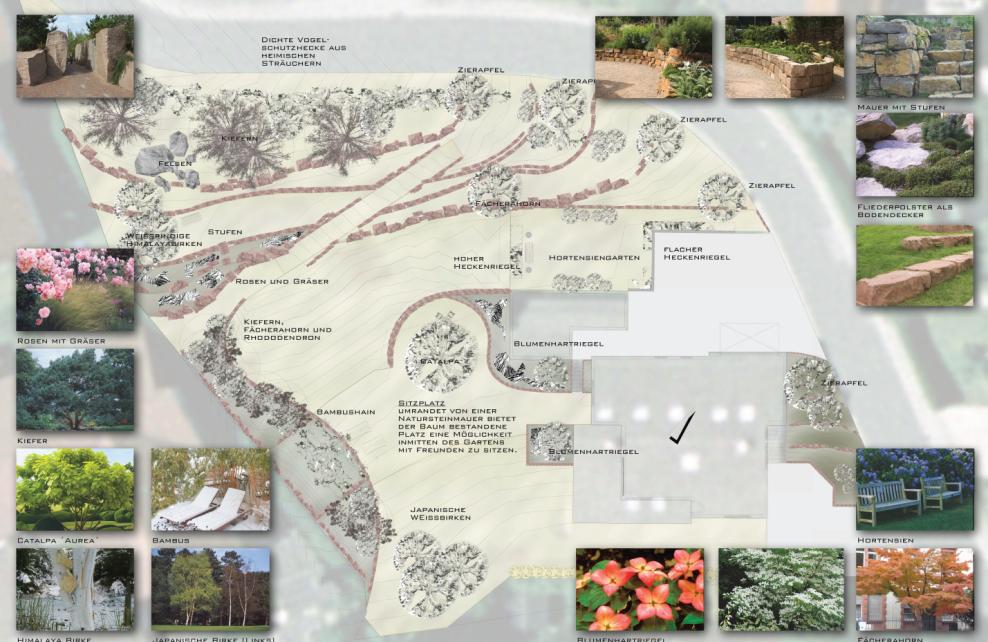 Erstellung von Natursteinmauern
Aufgabe:

Grafische Aufwertung von Linien.

Lösung: 

Linienmustermanager (WS Landcad)
Pfadanordnung (AutoCAD ab Version 2012)
Sketch++ (Zusatztool)
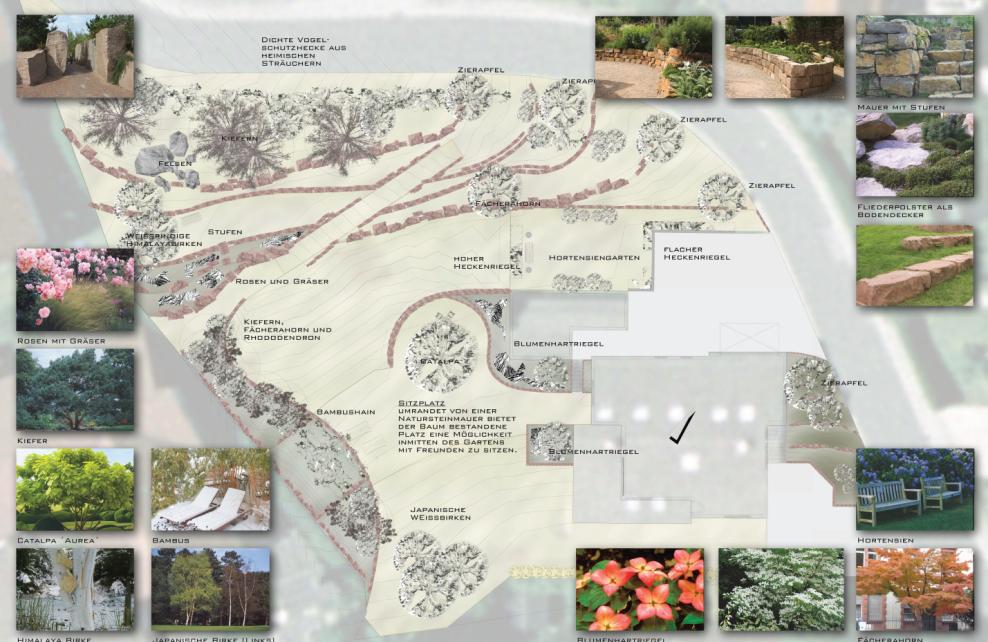 Erstellung von Natursteinmauern
mittels der AutoCAD Funktionen: Skizze, Superschraffur und Pfadanordnung – das komplette Video, mit sämtlichen Schritten zum nachmachen, finden Sie auf der DVD zum Buch „Gestalten mit AutoCAD“
Viel Spaß beim Ausprobieren :)www.gestalten-mit-autocad.de